Homeostasis
"Homeostasis" - ability to maintain relatively stable internal conditions
This WeekChapter 30/Homeostasis
Goal:
HW
Understand the role of homeostasis in the body.
Due: Tuesday
Thermoregulation Reading:
Pages: 646-652 
Outline:  Main Ideas
Key Terms: define
Term ‘Homeostasis’
What: The term ‘homeostasis’ is derived from two Greek words; 
Homeo which means ‘unchanging’ 
Stasis which means ‘standing’
Why: "Homeostasis" - to maintain relatively stable internal conditions
How: Feedback loops
What does the word “feedback” mean? With what do you associate this term?
Brainstorm:
Feedback Loop
Example: Progress Report Cards and Grades 
Why: for students to gauge their performance in there classes.
What would you consider normal or acceptable range for your grades? What happens when you fall outside of (below) that range?
Brainstorm:




You have to do work and change their behavior in order to get back into that acceptable range.
[Speaker Notes: Students should identify that]
The human body works in the same way
“What things/processes in the human body need to be kept within a particular range?”
Body Temperature
Blood pressure
Blood pH
O2 and CO2 concentration
Osmoregulation-Water balance
Blood glucose
OVERVIEW:Parts of Body involved
kidneys : 
regulate water &   mineral salts concentration
skin : 
regulate body temperature
liver & pancreas :
regulate blood glucose level
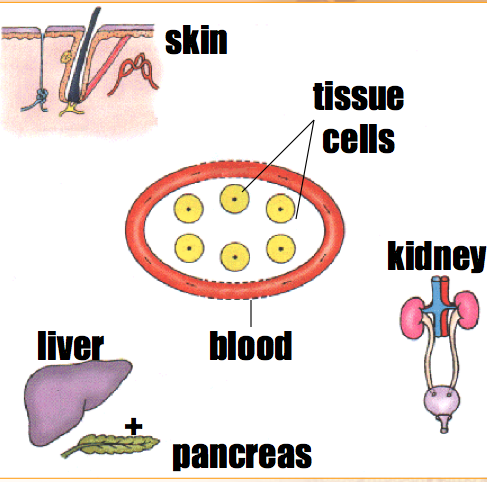 Osmoregulation (Water & Mineral salts)
Regulate water potential in Tissue Fluid
Organ involved: KIDNEYS
Osmoregulation - Feedback loop
Concentrated Urine is produced
Normal Water Content in Blood
After Sweating
Concentrated Blood
Larger proportion of water is reabsorbed
Osmoregulation - Feedback loop
Diluted Urine   is produced
Normal Water Content in Blood
After Drinking
Diluted Blood
Smaller proportion of water is reabsorbed
Osmoregulation (Water & Mineral salts)
After having a very salty meal
produce concentrated urine to remove excess salts in solution form
extra water is needed to be excreted along with the excess salts
sensation of thirst (drink more water to compensate for the water loss)
Thermoregulation(Body Temperature)
Regulate body temperature
Organ involved: Skin
Thermoregulation(Regulation of Body Temperature)
Homoiotherms (warm-blooded animals) 
keep body temperature constant even in winter by increasing metabolic rate
e.g. birds, mammals
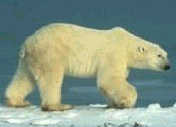 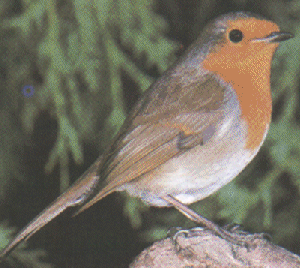 Thermoregulation(Regulation of Body Temperature)
Poikilotherms AKA cold-blooded animals
body temperatures vary with that of the environment
e.g. reptiles, fish, amphibians
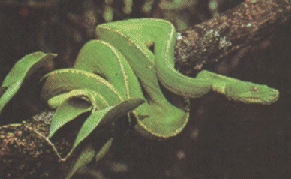 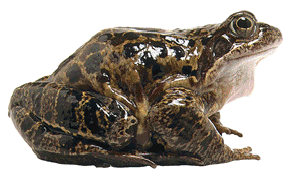 Mechanisms for Thermoregulation
Insulation
Fur
Hair
Feathers
Fat
Blubber
Evaporative cooling
sweating, panting, bathing
Shivering
Nonshivering thermogenesis & brown fat
Circulation adaptations
Countercurrent exchange
Vasodilatation (cooling)
Vasoconstriction (heat conservation)
Behavioral responses
Glucoregulation(Sugar)
Regulate body sugar
Organ involved: Liver & Pancreas
Regulation of Blood Glucose Level
controlled by Negative feedback mechanism
controlled by insulin secreted from the pancreas
Diabetes
Malfunction of pancreas 
Does not secrete enough insulin
Pancreas secretes insulin
Liver coverts glucose to glycogen
Soon after a meal
Pancreas secretes less insulin
Long after a meal
Liver converts glycogen to glucose
Too High
Blood glucose level falls
normal blood glucose level
normal blood glucose level
Too Low
Blood glucose level rises